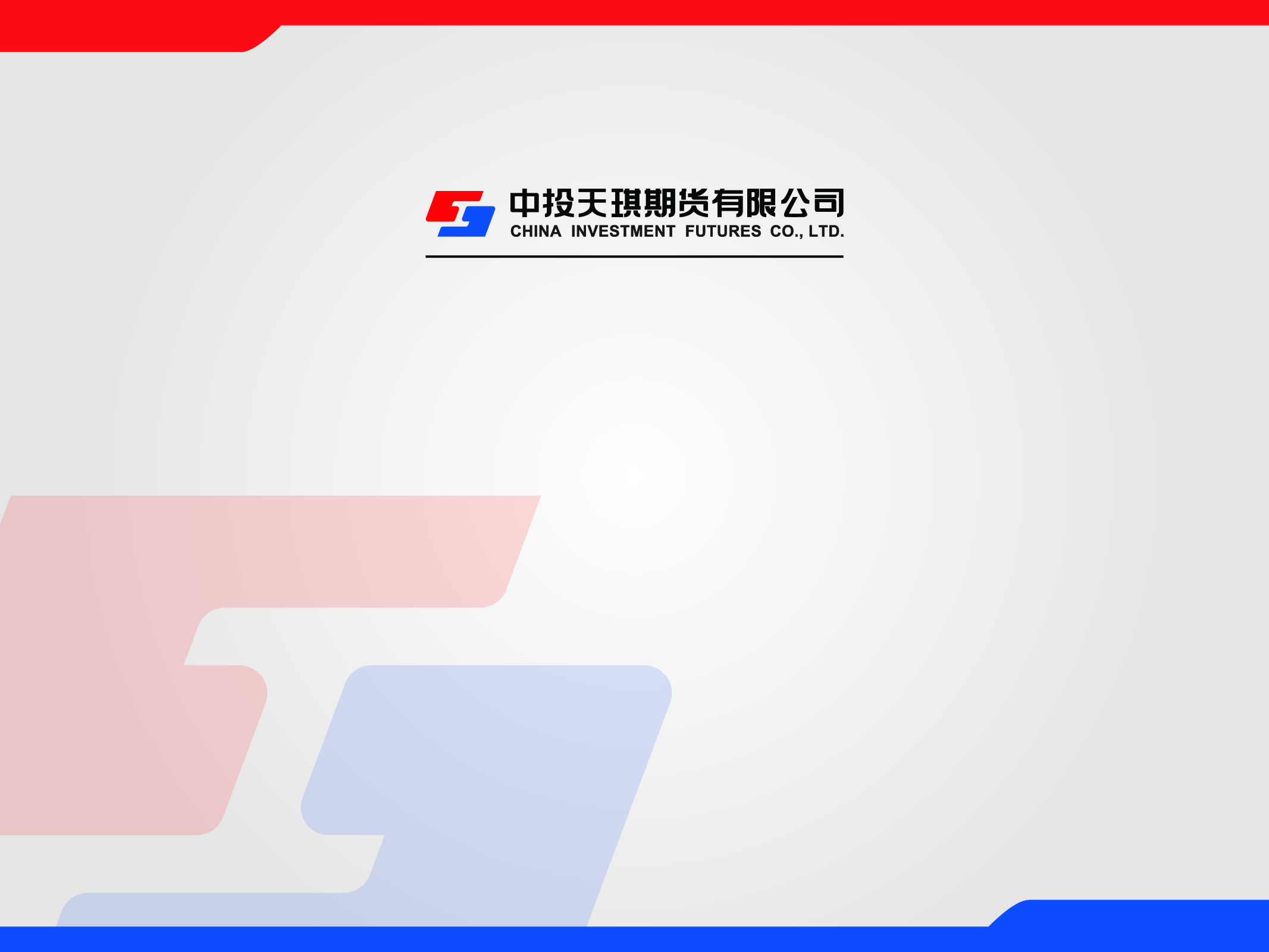 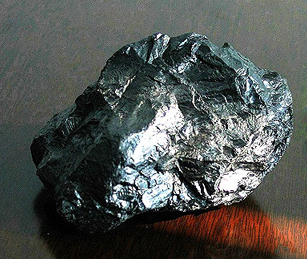 焦炭投资机会分析中投期货工业品研发团队领队       李殿春
中投期货研究所
一、宏观

二、行业

三、投资机会
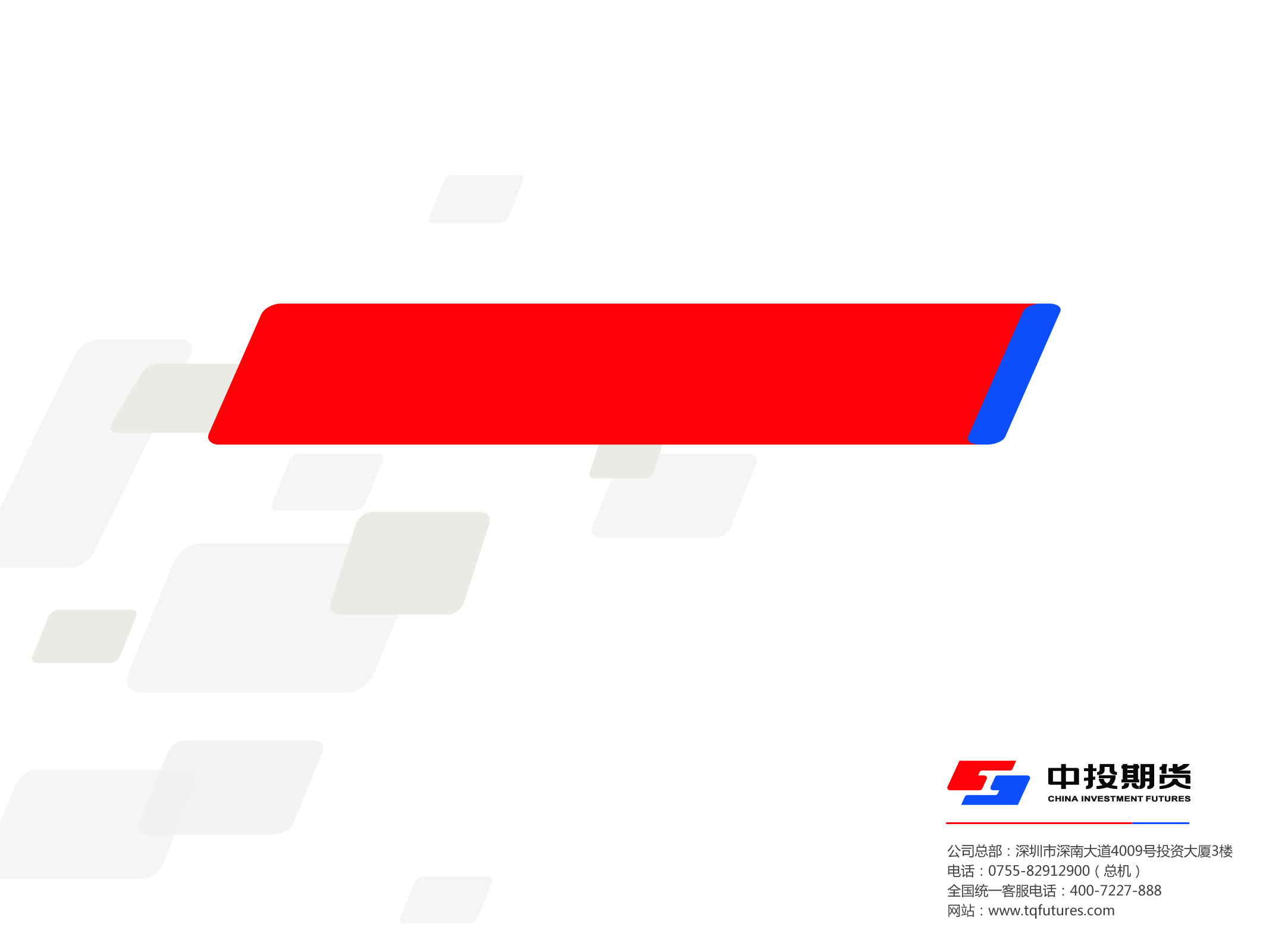 一、宏观
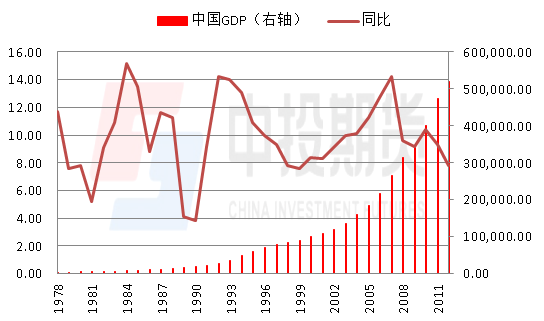 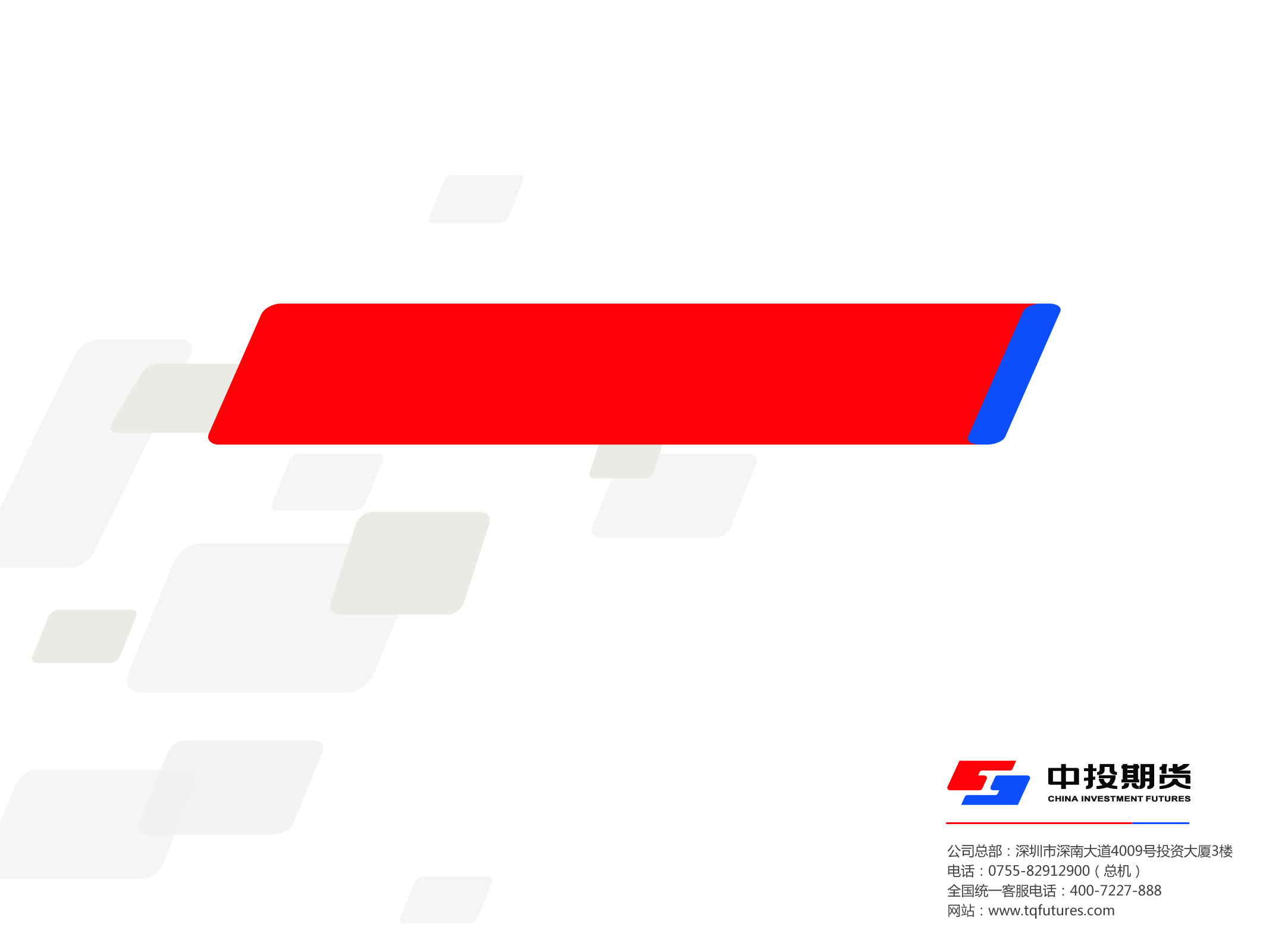 二、行业
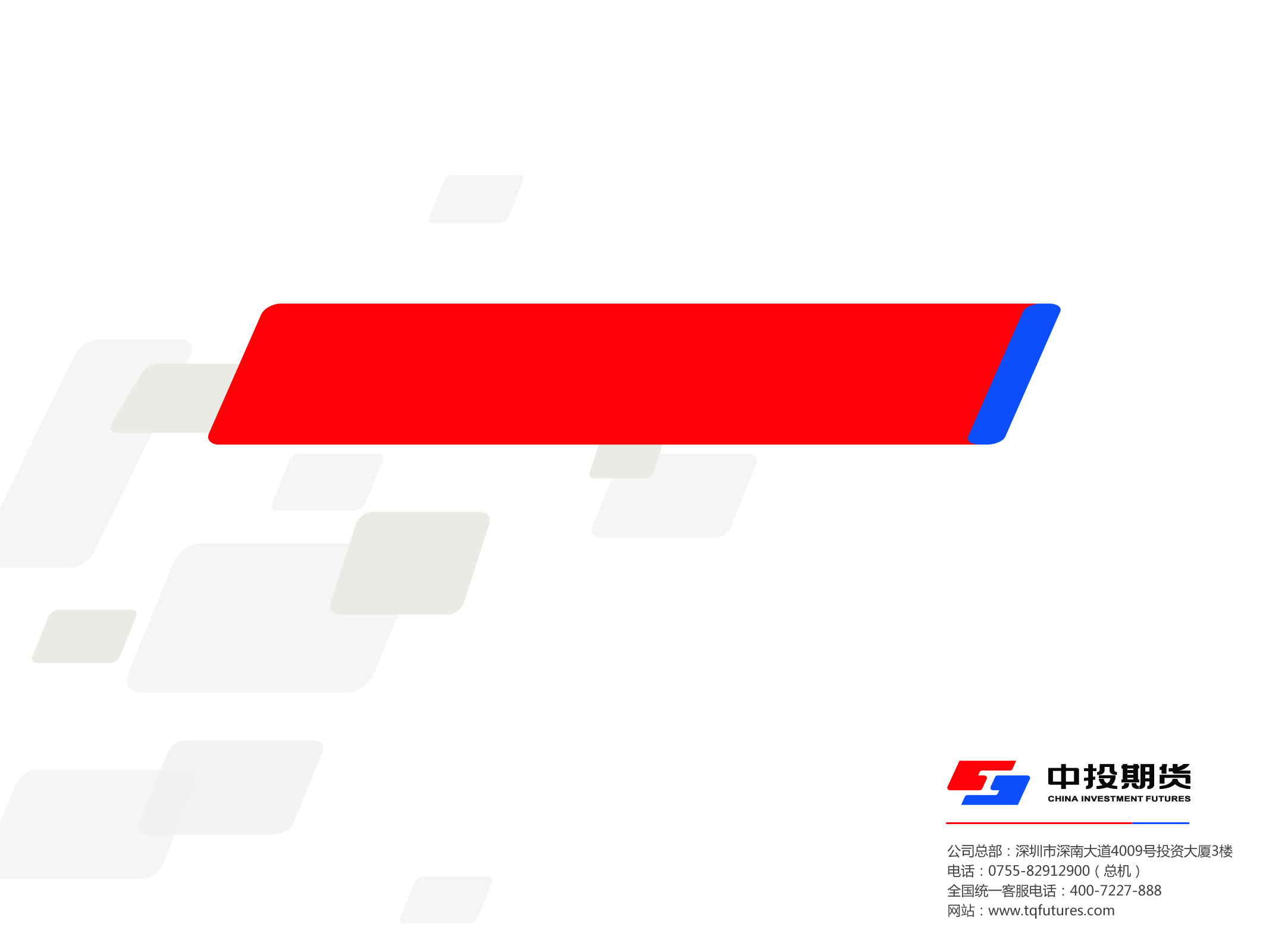 三、投资机会
提炼投资策略
经过前面的分析，我们预计连焦价格近期仍将延续弱势震荡回落的行情，建议以震荡回落的思路对J1405合约进行波段操作，震荡区间为1550-1700。具体操作
谢谢！
中投期货研究所
工业品研发团队
2013.10.27